4th and 5th declensions
andrea Barta (budapest)
Semmelweis University
Let’s repeat!
How do you say it in Latin?
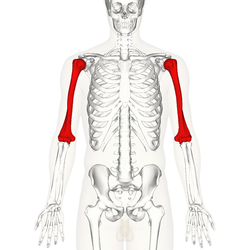 upper arm bone
humerus, -i m
forearm bone on the thumb side
radius, -ii m
muscle
musculus, -i m
?
ankle bone
talus, -i m
Let’s repeat!
How do you say it in Latin?
humerus, -i m	 
radius, -ii m
musculus, -i m
talus, -i m
head of humerus
caput
humeri
collum
radii
neck of radius
musculi
tendon of muscle
tendo
body of talus
tali
corpus
small finger
digitus minimus
straight muscle (of femur)
musculus rectus
petrosal nerve
nervus petrosus
Let’s repeat!
How do you say it in Latin?
digitus minimus
	 
musculus rectus

nervus petrosus
phalanx of digitus minimus
phalanx
digiti minimi
straight head of musculus rectus
musculi recti
caput rectum
groove of nervus petrosus
nervi petrosi
sulcus
Another group of -us ending nouns
How do you say it in Latin?
process
duct
aqueduct
hiatus
plexus
meatus
_sus/_tus/_xus

            and 

arcus, -us m
sinus, -us m
manus, -us f (!)
processus
ductus
aquaeductus
hiatus
plexus
meatus
___, -us m
 ___, -us m
            ___, -us m
___, -us m
___, -us m
  ___, -us m
4th declension
Rules
dictionary entry: 	___us, -us m
			___u, -us n (only 2 words: genu, cornu)

mainly words ending in _sus / _tus / _xus (but not: digitus, nasus)
		        +	arcus, -us m
			sinus, -us m
			manus, -us f (!) + acus, -us f (!)

plur. abl. normally -ibus, but: arcubus, artubus
According to the ending, which declension do these nouns belong to?
usus                                  spiritus
				condylus			pulsus
ramus
			abortus					nervus
    canaliculus				corpus
                         complexus
5th declension
Rules
dictionary entry: ___es, -ei f 	(but: dies, -ei m (f)
					species, -erum f (only plural forms)
only a few words:
	facies, -ei f 
	caries, -ei f
	scabies, -ei f 
	rabies, -ei f
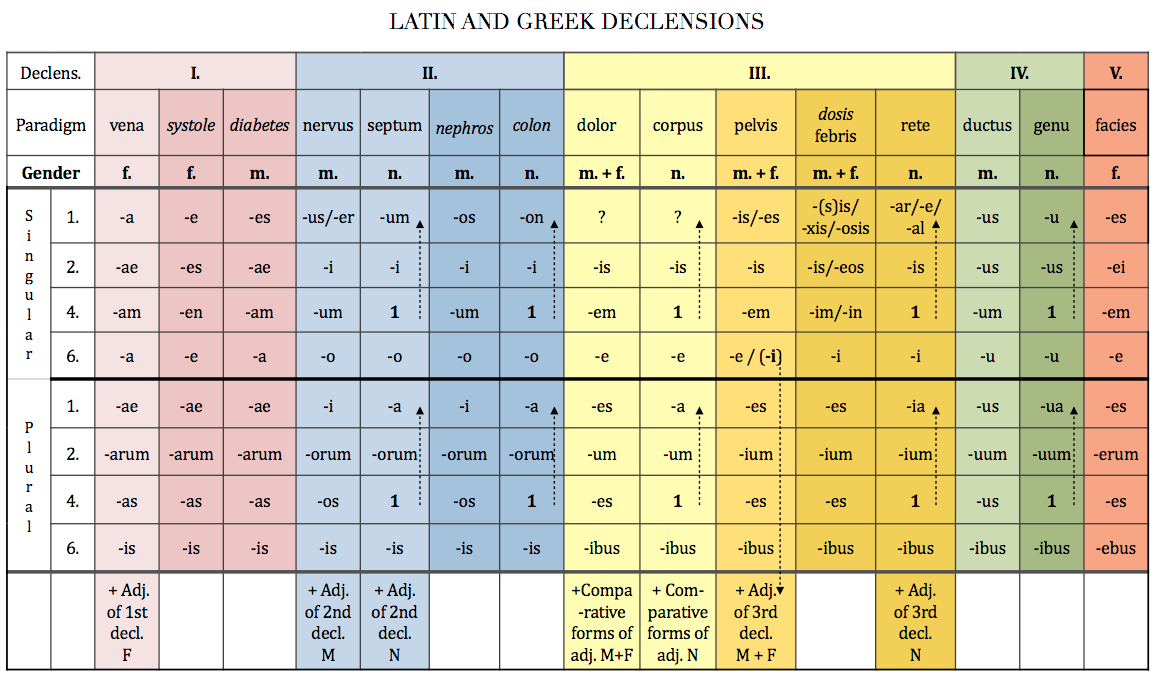